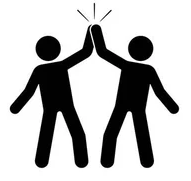 Diskuze ve dvojicích
Proč jsem si vybral tyto hodnoty?

Co konkrétního pro mě znamenají?

Co potřebuji, abych jednal v souladu se svými hodnotami?